Strong Female Characters
Unit of Study by Ana Hahs
"A woman with a voice is, by definition, a strong woman."
~Melinda Gates~
Scout Vs. Katniss
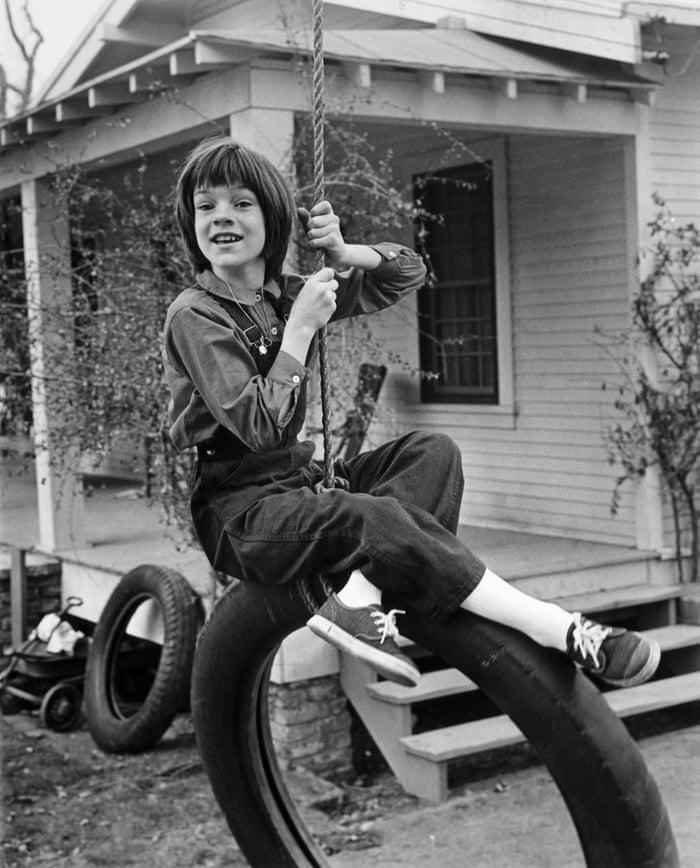 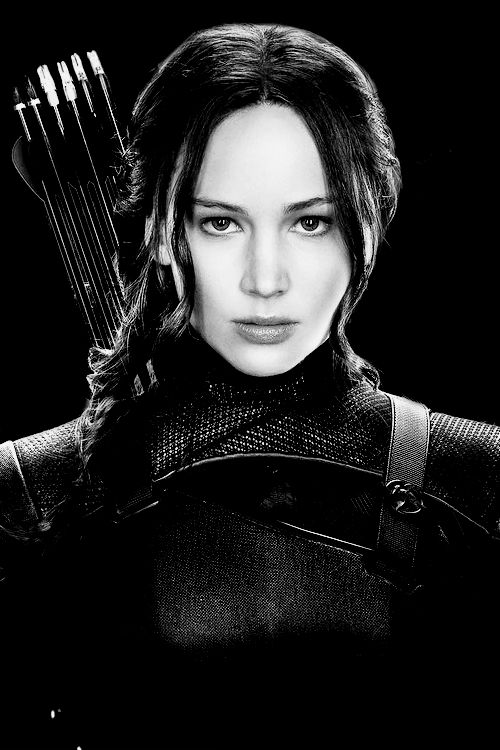 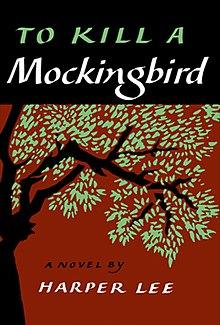 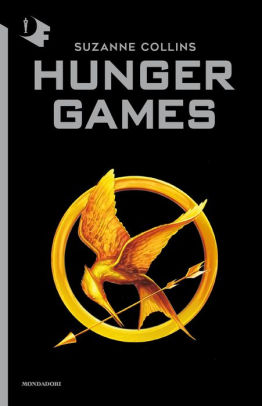 Reflection Paper
Look at the one-line definition of a strong female character.
Do you still agree with it? Why or why not?
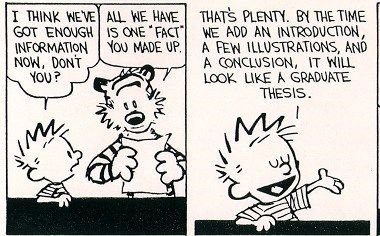 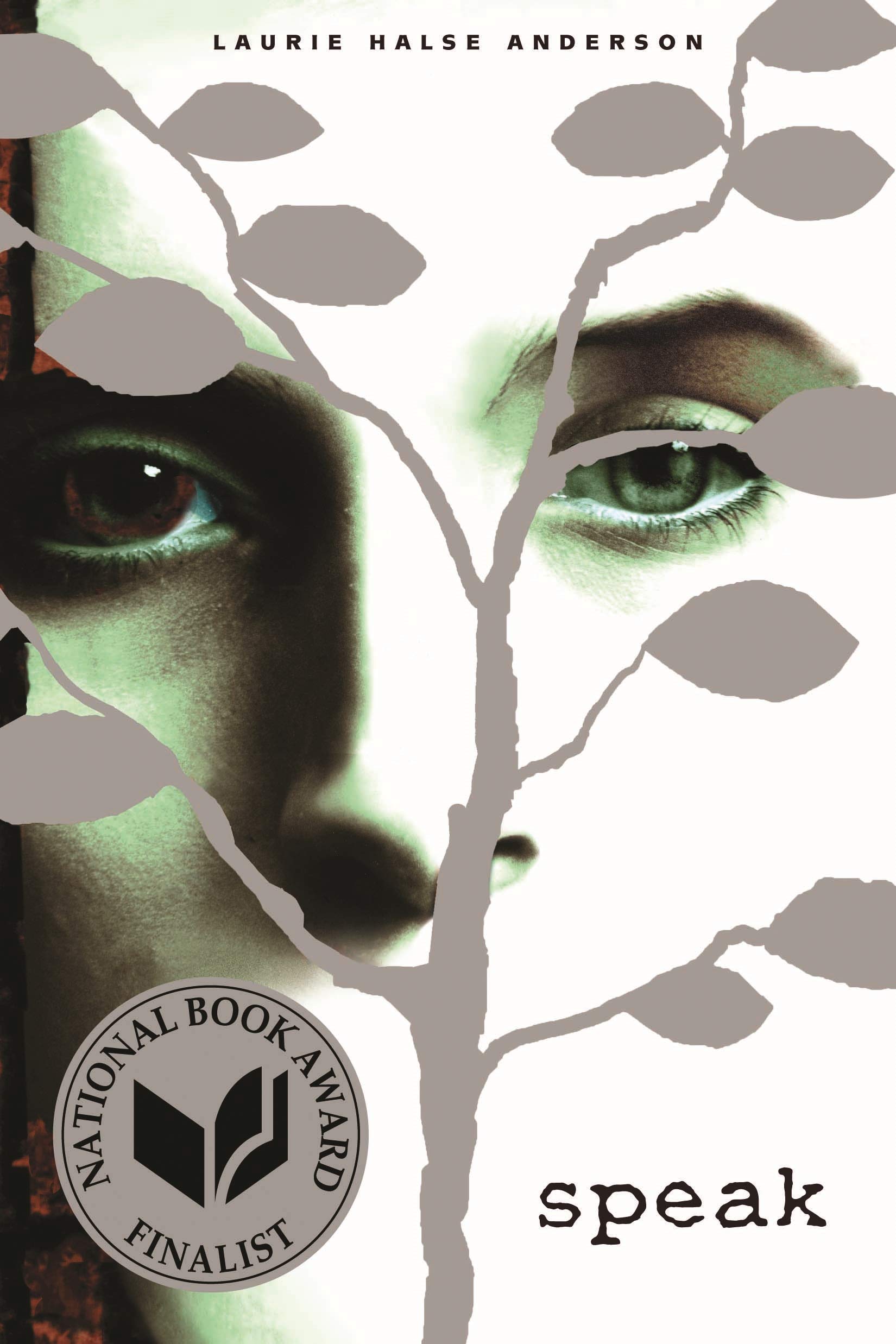 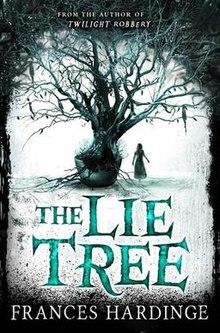 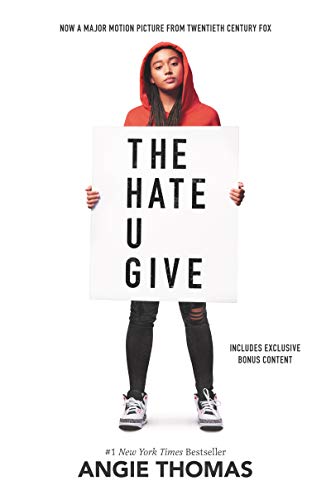 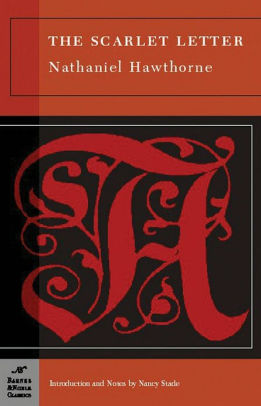 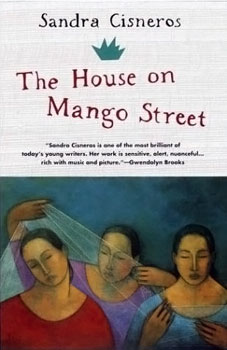 Presentation Project
Students will divide in groups and “teach” one of the books listed to the class
They must decide if the main character is a “strong female character”
There will be  a “creative element” 
Five question quiz
Q&A session
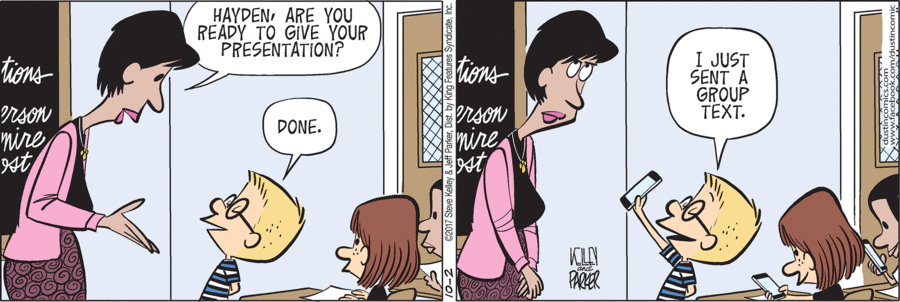